government motor transportLease arrangementsPresentation to the Public Accounts Committee
19 September 2018
Riaan Wiggill CA (SA), ACMA, CGMA
Requirement
Vote 13: Cultural Affairs and Sport (2016/17):
2
Lease arrangement
Lease agreements
Governed through SLA
Substance over legal form
Classification as per accounting criteria

Accounting – GRAP and MCS
Lease classification GRAP 13.10 – 21 (MCS chapter 13.4 – 10) – at inception of the lease
Test for finance lease GRAP 13.13 – 14 (MCS chapter 13.6 – 7)
“term is for the major part of the economic life” 	
“lease payments substantially all of the fair value”
“leased asset specialised nature”
First test for finance lease – then default to operating lease
Based on judgement – lease assumptions
3
Lease arrangement (cont.)
Disclosure for lessees with finance leases – MCS chapter 13.22 – 23 (GRAP 13.42)
Lease commitments – distinguish between finance and operating
Split in: <1 year, >1 year and <5 years, >5 years
Include comparative period
Description of lease and assets
Restrictions imposed
4
Lease payments
TR 19.5.2 “In determining charges for goods or services, the head of the trading entity must aim to recover the full cost of providing the goods or services…”
“charges” = “daily and kilometer tariffs” 
Tariffs
Daily tariffs (“lease payments”): capital costs and fixed overhead costs









Kilometer tariffs: variable vehicle operational costs
5
Lease payments (cont.)
TR 19.5.3 “The head must review rates for user charges at least annually before the budget, and any tariff increases are subject to approval by the relevant treasury.”






*Consumer Price Index for the purchase of vehicles as published by Statistics South Africa
MCS chapter 13.22 – 23 lease commitments must be disclosed, calculated as follows:
Lease commitment (per vehicle) = A x B x C¹
A – daily tariff
B – remaining useful life (calculated in days)
C¹ – annual tariff increases (in cases where the lease extends past 31 March)
6
Provincial summary of finance lease commitments - MCS
7
Provincial summary of finance lease commitments – MCS (cont.)
8
Provincial summary of finance lease commitments – MCS (cont.)
9
Provincial summary of finance lease commitments - GRAP
10
Resolutions – Western Cape Liquor Authority (WCLA)
For 2016/17 – resolution 23.1:

	“That the Entity and GMT brief the Committee on the operating leases 	which relates to vehicles with anticipated remaining lease terms 	between 23 to 37 months as at 	31 March 2017. In addition, the 	Committee should be briefed on why it is impracticable to disclose 	the future minimum lease payments expected to be 	received, as 	required by GRAP 13.”
11
Resolutions – operating leases
WCLA – GRAP financial reporting framework
Vehicles classified as operating leases:
Previously 5 Toyota Etios vehicles – not suitable for client needs
GMT to meet its service delivery requirements allocated 5 VW Polos to the WCLA to replace the Etios’s
The urgency of the request necessitated this to be done from the general hire pool
3.	Finance lease definition:
“A finance lease is a lease that transfers substantially all the risks and rewards incidental to ownership of an asset. Title may or may not eventually be transferred.” (GRAP 13.6)

4.	Operating lease definition:
“An operating lease is a lease other than a finance lease” (GRAP 13.6)
12
Resolutions – impracticable to disclose the future minimum lease payments
These leases are classified as contingent rentals due to uncertain lease periods and fluctuating tariff increases
Annual evaluation useful life of vehicles
MTEF related tariff adjustments – TR 19.5.3
The operating lease payments are therefore not subject to straight-lining
It is therefore impracticable to disclose the future minimum lease payments expected to be received for each of the following periods as required by GRAP 13
13
Resolutions – impracticable to disclose the future minimum lease payments (cont.)
Definitions – GRAP 13.6:
“Contingent rent is that portion of the lease payments that is not fixed in amount but is based on the future amount of a factor that changes other than with the passage of time”
“Minimum lease payments are the payments over the lease term that the lessee is or can be required to make, excluding contingent rent, costs for services and, where appropriate, taxes to be paid by and reimbursed to the Lessor”
“Lease payments under an operating lease shall be recognised as an expense in the statement of financial performance on a straight-line basis over the lease term unless another systematic basis is more representative of the time pattern of the user’s benefit”
Impossible with fluctuating tariffs and useful lives
14
Questions
15
Riaan Wiggill CA (SA), ACMA, CGMA
Director: Fleet Finance
+27 (0)21 467 8737
+27 (0)21 467 4777
riaan.wiggill@westerncape.gov.za
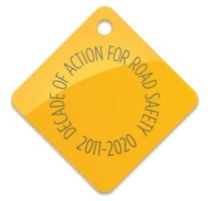